TRƯỜNG TIỂU HỌC ÁI MỘ A
THỦ CÔNG LỚP 2
TUẦN 27
LÀM ĐỒNG HỒ ĐEO TAY
Kiểm tra đồ dùng học tập
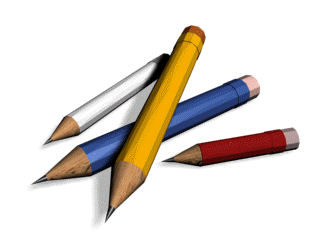 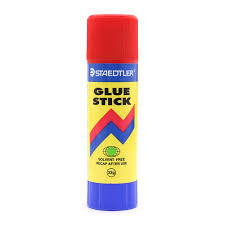 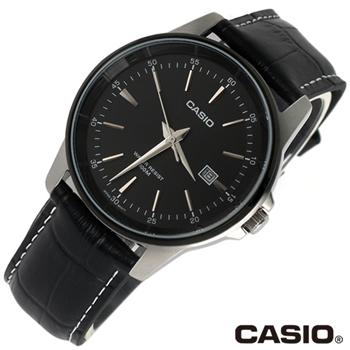 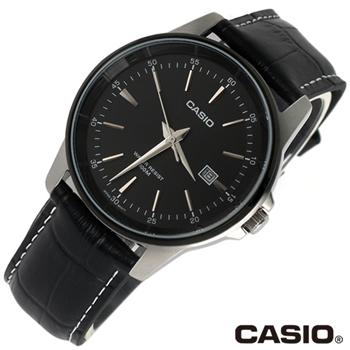 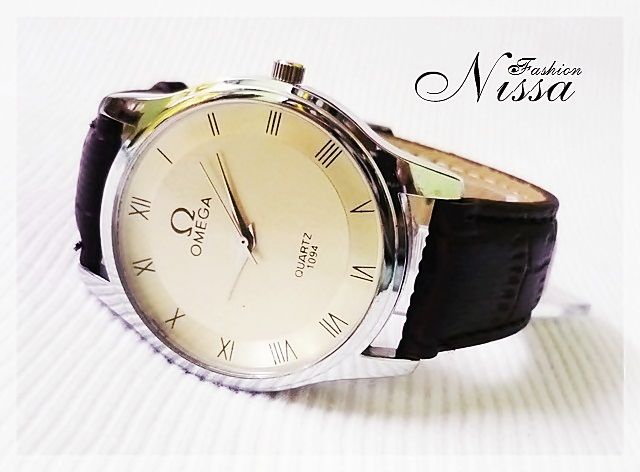 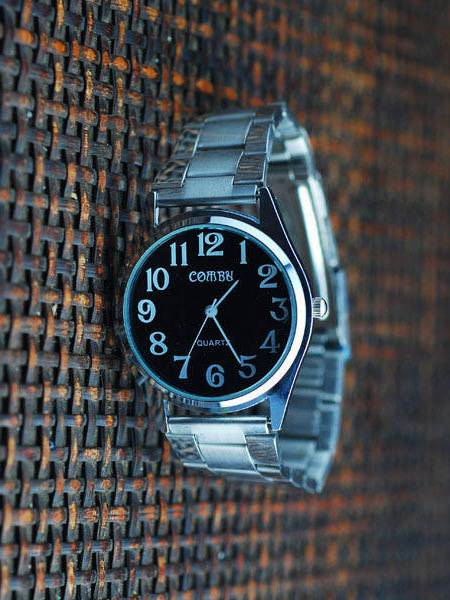 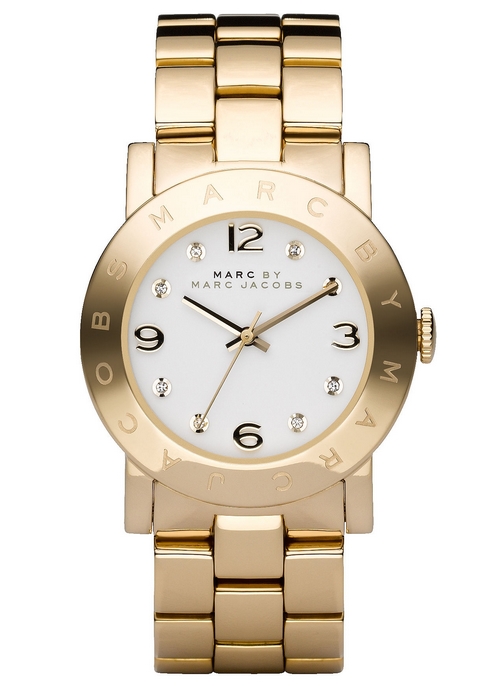 ●
12
9
3
6
HƯỚNG DẪN QUAN SÁT, NHẬN XÉT
Dây đeo
Đai cài dây đồng hồ
Mặt đồng hồ
I. HƯỚNG DẪN QUAN SÁT HÌNH MẪU
Bước 1: Cắt thành các nan giấy
24 ô
3 ô
Hình  1
30- 35 ô
3 ô
Hình  2
8 ô
1 ô
Hình  3
Bước 2: Làm mặt đồng hồ
Hình  4
Hình  5
Bước 3: Gài dây đeo đồng hồ
Hình  6
Hình  7
Hình  8
●
12
●
12
9
3
9
3
6
6
Bước 4: Vẽ số và kim lên đồng hồ
II. QUAN SÁT LÀM MẪU ĐỒNG HỒ ĐEO TAY
Bước 1: Cắt thành các nan giấy
24 ô
3 ô
Hình  1
30- 35 ô
3 ô
Hình  2
8 ô
1 ô
Hình  3
Bước 2: Làm mặt đồng hồ
Hình  4
Hình  5
Bước 3: Gài dây đeo đồng hồ
Hình  6
Hình  7
Hình  8
●
12
●
12
9
3
9
3
6
6
Bước 4: Vẽ số và kim lên đồng hồ
III. THỰC HÀNH LÀM ĐỒNG HỒ ĐEO TAY
Bước 1: Cắt thành các nan giấy
24 ô
3 ô
Hình  1
30- 35 ô
3 ô
Hình  2
8 ô
1 ô
Hình  3
Bước 2: Làm mặt đồng hồ
Hình  4
Hình  5
Bước 3: Gài dây đeo đồng hồ
Hình  6
Hình  7
Hình  8
●
12
●
12
9
3
9
3
6
6
Bước 4: Vẽ số và kim lên đồng hồ
Thực hành
Nhóm 2
*Bước 1: Cắt các nan giấy
       Nan 1: Chiều dài: 24 ô, chiều rộng 3 ô.
       Nan 2: Chiều dài: 30 - 35 ô; chiều rộng 3 ô.
       Nan 3: Chiều dài: 8 ô; chiều rộng 1 ô. 
* Bước 2: Làm mặt đồng hồ.
* Bước 3: Gài dây đeo đồng hồ.
* Bước 4: Kẻ mặt số và vẽ kim đồng hồ.
Củng cố
*Bước 1: Cắt các nan giấy
*Bước 2: Làm mặt đồng hồ.
*Bước 3: Gài dây đeo đồng hồ.
*Bước 4: Kẻ mặt số và vẽ kim đồng hồ.